This presentation is part of a self-paced learning package for kindergarten services. The package contains guidance and additional resources.

Read — Self-paced learning package: Guidance.This will provide the context and purpose of the module.
Prepare your materials.Ensure you have a copy (printed or digital) of the: 
QKLG 2024 
Module 3: Workbook
Considerations for planning — examples 1 and 2
Check the notes section.Each slide may include additional information in the notes section (use Normal view).
Before you start
Look for activity icons.
Throughout this presentation, icons are used indicate different activities.
Before you start
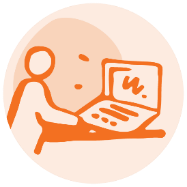 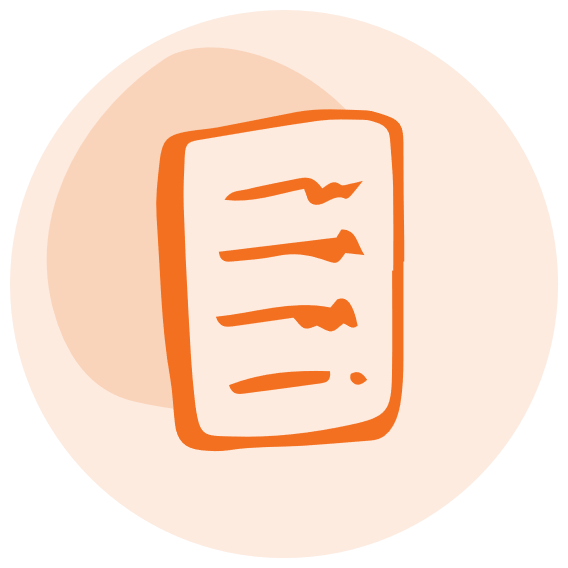 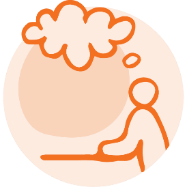 Refer to the QKLG 2024
Pause and reflect
Refer to your workbook
QKLG 2024 Familiarisation and planning
241236
Module 3: Identifying considerations for planning
[Speaker Notes: Welcome to familiarisation and planning with the Queensland kindergarten learning guideline (QKLG) 2024, Module 3: Identifying considerations for planning.]
Acknowledgment of Country
[Speaker Notes: Acknowledgment of Country

Please read.]
QKLG 2024 familiarisation and planning series
[Speaker Notes: This is Module 3 of 3 of the QKLG 2024 self-paced learning package. 

This module focuses on examining considerations for planning using the QKLG. It is the self-paced version of the familiarisation and planning workshop of the same title.]
Success criteria
Learning goal
You will know you are successful if you can:
identify considerations that inform planning
reflect on how considerations for planning are evident in current planning practice
identify actions to support continuous improvement in planning practices.
To consider a planning framework that aligns with the QKLG 2024 to support high-quality kindergarten programs.
[Speaker Notes: At the end of this module, you should have considered a planning framework that aligns with the QKLG 2024 to support high-quality kindergarten programs. You will have:
identified considerations that inform planning
reflected on how considerations for planning are evident in your current planning practice
identified actions to support continuous improvement in planning practices.]
Module 3: Learning outline
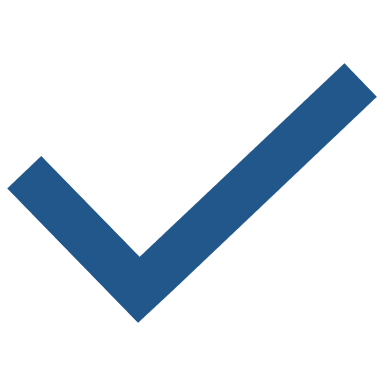 [Speaker Notes: The topics covered in this QKLG 2024 familiarisation and planning module are:
Considerations for planning
Reflecting on practice
Identifying next steps.

You will see this diagram at the start of each new topic in the module.

Let’s begin by exploring the considerations for planning with the QKLG.]
Considerations for planning: Guidance
[Speaker Notes: The National Quality Framework (NQF) provides a national approach to regulation, assessment and quality improvement for early childhood education and care. The NQF includes the national law and regulations, National Quality Standard (NQS) and assessment and quality rating processes against nationally approved frameworks. NQS refers to the Early Years Learning Framework (EYLF) to which the QKLG is aligned. In Module 1, the alignment of the EYLF V2.0 and QKLG 2024 was described. 

As you examine considerations for planning, you will be exploring the guiding advice from these three documents to highlight their alignment with and support for quality practice.]
Planning processes: NQF and EYLF V2.0
[Speaker Notes: The Guide to the NQF and the EYLF V2.0 provide planning cycles that describe planning processes informing educational plans.
The focus in this module will be on the plan process of the cycle. QKLG 2024 guidance will be used to frame considerations informing your plans and encourage you to critically reflect on your own planning practice using the QKLG.]
Activity 1: Considerations for planning
Read and reflect
Read the practice Engaging in responsive planning                               and decision-making (p. 13) in your QKLG 2024. 
Identify teaching and learning considerations for planning. 

In your workbook — p. 2
List these considerations.
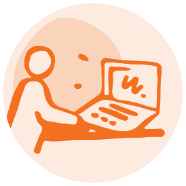 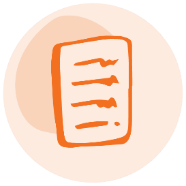 [Speaker Notes: To review the considerations for planning:
read Engaging in responsive planning and decision-making — QKLG (p. 13) 
complete Activity 1: Considerations for planning — Module 3 workbook (p. 2).]
Check-in: Considerations for planning
Engaging in responsive planning and decision-making 

Responsive planning and decision-making is an ongoing, interconnected and reciprocal process. It is based on teachers’ understandings about, and conversations with, children, educators, parents/carers, family and community members, and professional partners. 
Teacher-initiated planning involves short-, medium- and long-term decisions that build on children’s knowledge, perspectives, capabilities and interests. Planning is flexible and responds to child-initiated, spontaneous opportunities to explore new learning with children.
[Speaker Notes: From the practice Engaging in responsive planning and decision-making, key considerations for planning that you may have identified include:
the ongoing and interconnected process of planning and assessment
collaborating with partners throughout planning
learning over time through long-, medium- and short-term decision-making
balancing teacher-initiated planning with responsiveness to child-initiated, spontaneous learning that builds on children’s knowledge, perspectives, capabilities and interests inform planning.]
Check-in: Considerations for planning (continued)
Engaging in responsive planning and decision-making 
Teachers and educators: 
focus on learning priorities, learning environments and contexts for individuals, small groups and the whole group 
provide children with opportunities to exercise agency and play an active role in their own learning by 
contributing to shared thinking, planning and organising for learning 
negotiating ways to follow their interests and ideas 
participating in collaborative decision-making and reflection about routines or changes that may affect them 
engaging in conversations to reflect on what they have learnt and consider their next steps for learning 
document children’s participation in the kindergarten program and their ongoing learning progress 
use documentation to support collaborative reflection and decision-making about learning with children, parents/carers and family members.
[Speaker Notes: Key considerations for planning continued include:
focusing on learning priorities in relation to the context of the service and group
collaborating with children and supporting their active participation in planning
assessing and documenting children’s learning to support collaborative decision-making and critical reflection to inform ongoing planning and share children’s learning progress.]
Check-in: Considerations for planning — visual summary
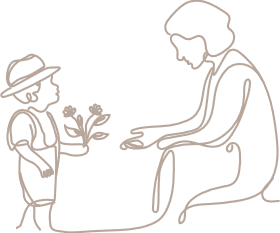 [Speaker Notes: The key considerations for planning from the QKLG advice (Slides 11 and 12) are represented in the visual summary above. These considerations will guide your thinking throughout the module.]
Considerations for planning: Documentation
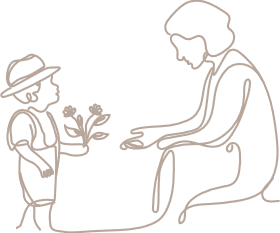 [Speaker Notes: These considerations guide what professional decisions are made in relation to the educational plan. The National Quality Framework (NQF) advice can support informed decision-making about how teachers and educators approach documenting the educational plan. This advice will be discussed in the following two slides.]
Considerations for planning: Documentation
'The National Regulations define what must be done to
comply with Section 168 of the Education and Care Services
National Law but they do not prescribe how to do it or what
educational documentation must look like.'
Source: Australian Children’s Education and Care Quality Authority (ACECQA) 2024, Quality Area 1: Educational program documentation for educators and teachers ― Early childhood (National Quality Standard: Information sheet), p. 2, www.acecqa.gov.au/resources/supporting-materials/infosheet.
[Speaker Notes: The National Quality Framework (NQF) and National Quality Standard (NQS) indicate there is no prescribed way to document your educational plan.]
Considerations for planning: Documentation (continued)
‘In collaboration with service and educational leaders, approved providers will make informed decisions on the best approach to documentation to maintain compliance, meet the National Quality Standard (NQS) and support educators to effectively deliver and document programs that enhance outcomes for the children, young people and their families.’
Source: Australian Children’s Education and Care Quality Authority (ACECQA) 2024, Quality Area 1: Educational program documentation for educators and teachers ― Early childhood (National Quality Standard: Information sheet), p. 2,  www.acecqa.gov.au/resources/supporting-materials/infosheet.
[Speaker Notes: To paraphrase the ACECQA: In collaboration, services consider their approach to documenting the educational plan in a way that will support teachers and educators to effectively deliver and document the program and enhance outcomes for children.

As you continue to examine the considerations for planning outlined in the QKLG 2024, reflect on how you document these considerations and how effective your current practice is in maintaining documentation and enhancing outcomes for children.]
Considerations for planning: Context
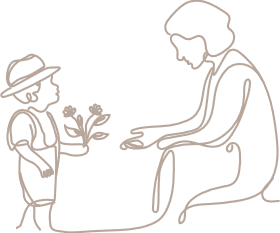 [Speaker Notes: Planning is informed by, and responsive to the context.]
Considerations for planning: Context
[Speaker Notes: In the QKLG, EYLF v2.0, and NQF, context refers to service and local contextual understandings that guide decision-making about learning environments, ensuring they are relevant and meaningful to both the group and individuals.]
Activity 2: Consider context
Reflect
What are the contextual factors that support your understanding of your local community, the kindergarten group and individual children where you work?


In your workbook — p. 2
Describe these factors by writing a contextual overview for your current group of children.
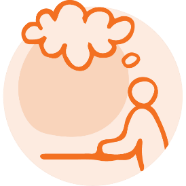 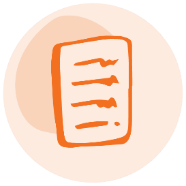 [Speaker Notes: Reflect on the contextual factors of your service.

Complete Activity 2: Consider context — Module 3 workbook (p. 2).]
Considerations for planning: Learning priorities and time
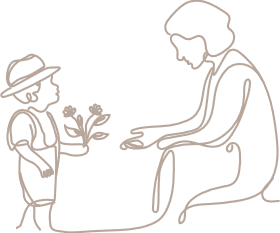 [Speaker Notes: Planning makes visible your identified learning priorities over time.]
Considerations for planning: Learning priorities and time
Time
Learning priorities
[Speaker Notes: Learning priorities are informed by the context to ensure they are meaningful for the group and for individuals. Decisions about learning priorities are based on assessment evidence and identify plans and priorities for learning over long-, medium- and short-term periods of time.

QKLG learning priorities (referred to as goals in the EYLF V2.0 and NQF):
draw from the learning and development area significant learnings
respond to the context and group
build on children’s knowledge, perspectives, capabilities and interests
identify learning across long-, medium- and short-term periods of time.]
Considerations for planning: Time
[Speaker Notes: Planning decisions are made over long, medium and short terms as described on the slide.]
Considerations for planning: Learning and assessment
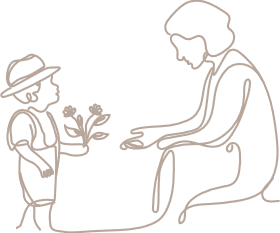 [Speaker Notes: Planning includes a balance of learning opportunities that are:
planned, initiated and guided by the teacher or educator
responsive to child-initiated, spontaneous learning moments.

Planning for learning also considers planning for assessment including what, how and when evidence may be gathered in relation to the learning priorities to inform ongoing decision-making.]
Considerations for planning: Learning and assessment
[Speaker Notes: The QKLG, EYLF and NQF identify that quality planning includes a balance of planned and spontaneous intentional learning opportunities which support children to progress towards the learning priorities.]
Planned and spontaneous learning
Review and reflect
Consider the balance of planned and spontaneous learning in your current practice.
Review your planning documents and identify:
instances of teacher-initiated and guided learning 
examples of spontaneous, child-initiated learning. 
Reflect on the balance
Assess how these different types of learning are represented in your planning.
Consider what this balance might mean for your planning practice and how it supports children’s learning and development.
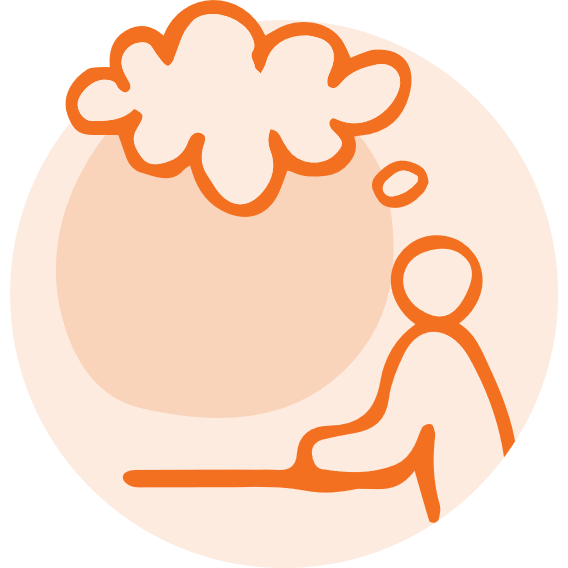 [Speaker Notes: Review and reflect to consider the balance of planned and spontaneous learning in your current practice.]
Considerations for planning: Reflection
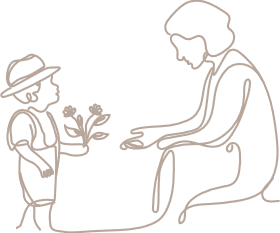 [Speaker Notes: Critical reflection is an integral part of effective planning to support collaborative decision-making about teaching and learning, and to identify ways to develop or extend what is in the plan.]
Considerations for planning: Reflection
[Speaker Notes: Critical reflection, including evaluation, is an ongoing process that informs decisions about children’s learning and teacher professional practice.]
Activity 3: Consider critical reflection
Consider your current critical reflection process.

In your workbook — p.3 
Note your process for: 
what you reflect on to evaluate program, practices and learning 
who you reflect with
when you engage in critical reflection
how you document reflections?
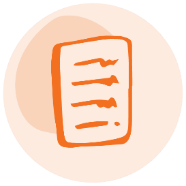 [Speaker Notes: Consider you current critical reflection process:

Complete Activity 3: Consider critical reflection — Module 3 workbook (p. 3).]
Module 3: Learning outline
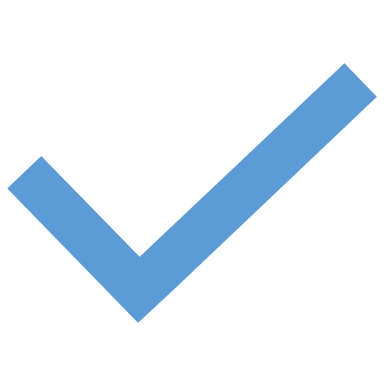 [Speaker Notes: In this section, you will use the considerations for planning to reflect on how you document these considerations across long-, medium- and short-term planning documents.]
Planning decisions: Considerations in action
Use Considerations for planning — Example 1 and 2 templates to reflect on long-, medium- and short-term planning for a whole kindergarten group as you work through the next section of the module.
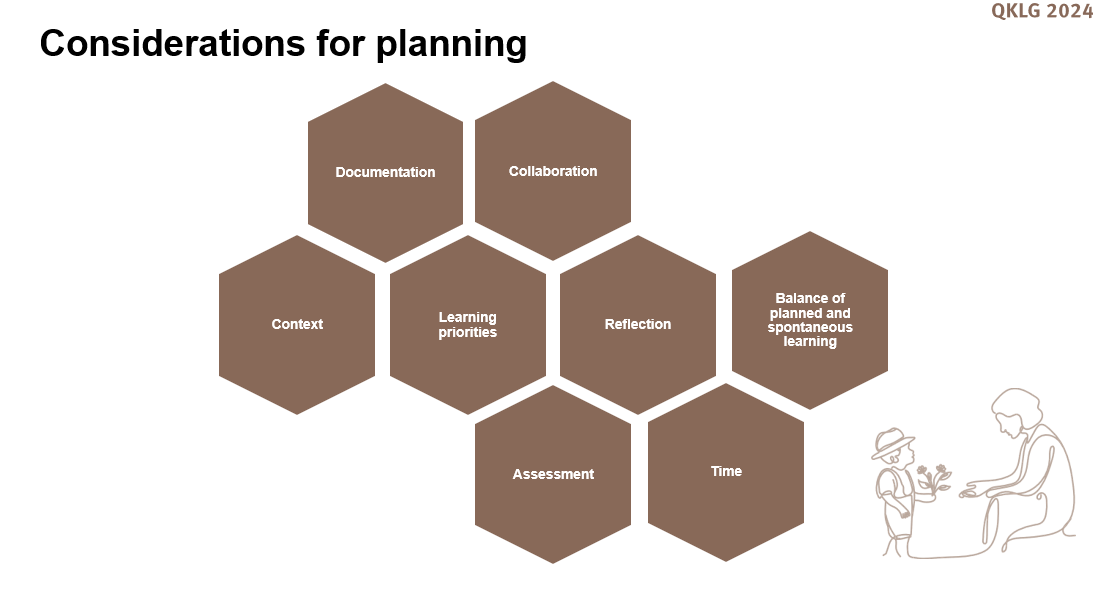 [Speaker Notes: As you reflect on example template 1 and 2 (provided in this module) and your own documentation of considerations for planning, you will see connections to the visual summary of considerations.

You will need:
Considerations for planning: Long-term planning decisions — Module 3 self-paced learning — Example 1 template
Considerations for planning: Medium- and short-term planning decisions — Module 3 self-paced learning — Example 2 template.]
Module 3 considerations for planning examples 1 and 2
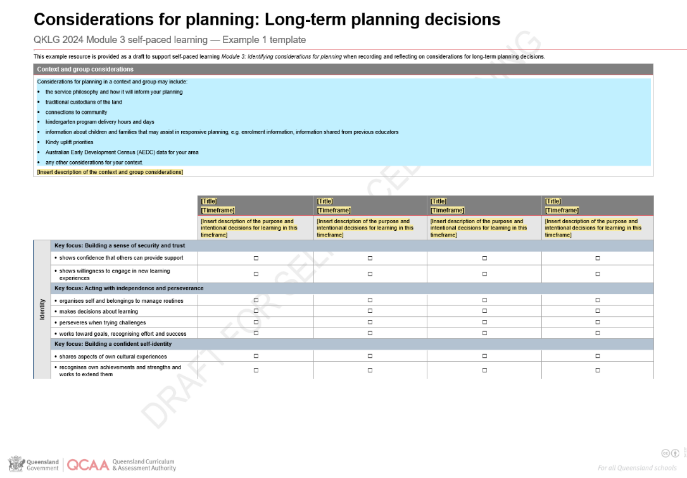 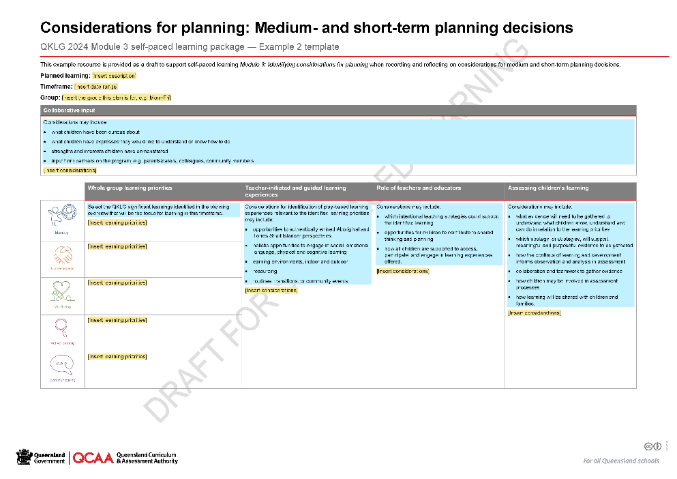 [Speaker Notes: In this part of the module, you will explore where you can see the QKLG considerations for planning represented in Module 3: Example plans to review considerations for planning 1 and 2. These two templates are one example of how the QKLG considerations for planning could be represented in planning documentation. They will be used to exemplify where the considerations can be seen in long-, medium- and short-term planning when making decisions for the whole kindergarten group. 

These templates are only available for use with Module 3 for the purpose of exploring planning considerations.]
Long-term planning
Documentation
[Speaker Notes: Long-term planning documents professional decisions about the intended range and balance of learning, informed by the context, over an extended period of time. Determining the time frame for long-term planning is context based and may include yearly, half-yearly or quarterly time frames. 

Long-term consideration of the range and balance of learning is a way to ensure coverage of learning across the QKLG has occurred.]
Long-term planning: Context
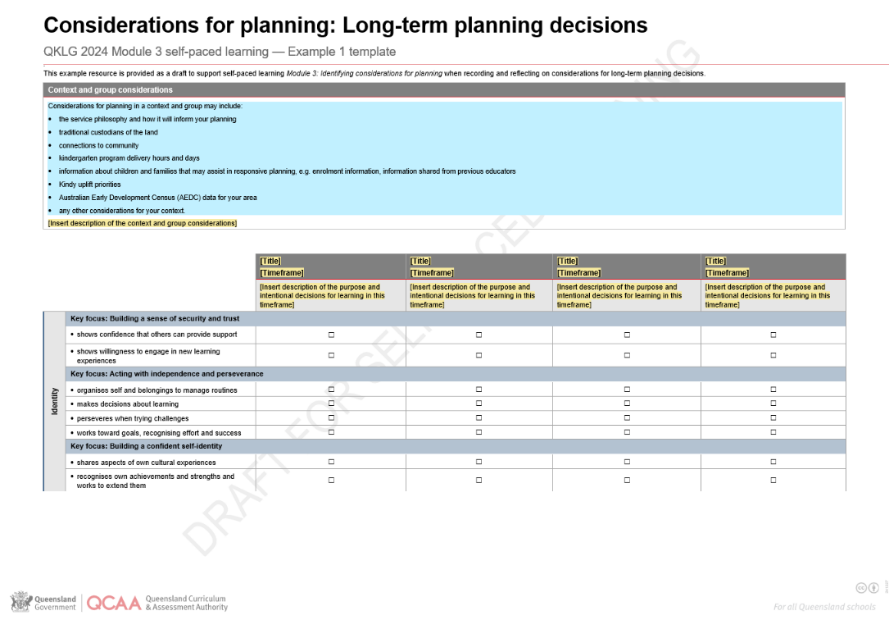 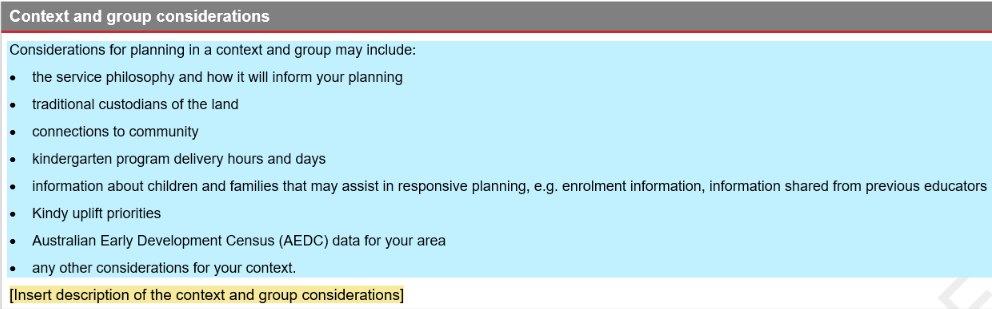 Context
[Speaker Notes: Making decisions and planning for learning that is relevant to the service context and group of children is embedded in the QKLG principles, practices and learning and development areas. Identifying factors which influence teaching and learning in your context is an important first step in planning for child-centred, meaningful learning.

Examples of contextual factors that may be considered by teachers and educators is on the slide. You may like to think about other contextual factors you would consider for your service and group. These were considered in Activity 2.]
Long-term planning: Purpose and intent
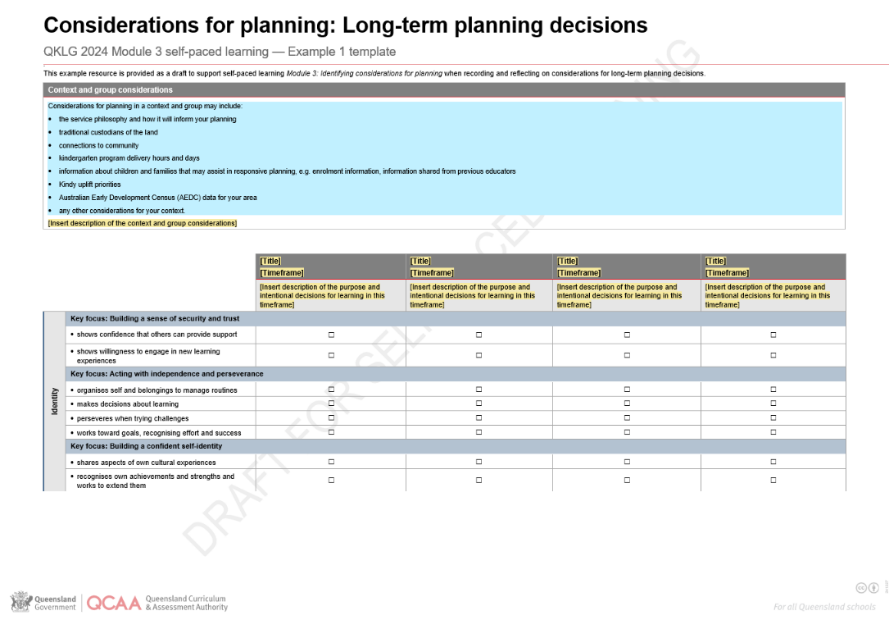 Balance of planned and spontaneous learning
Context
Reflection
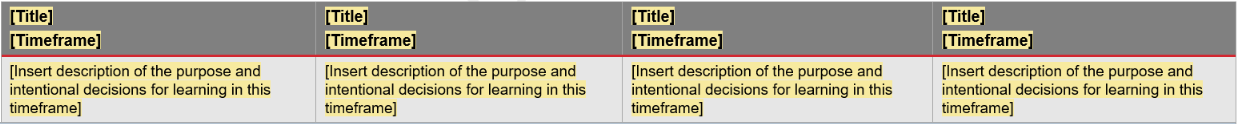 [Speaker Notes: Consideration of context can inform decisions about purposeful, intended learning that responds to the context and group of children over a long-term period. 
Long-term planning may be considered in distinct blocks of time that enables learning to be prioritised and explored in depth while demonstrating how learning can be built on and extended over time. 
In the on-screen example, a long-term focus of one year divided into four quarters is exemplified. Each block of time would be a description of the intended purpose of learning for that period.]
Activity 4: Purpose and intent
Identifying purpose and intent
Consider a new kindergarten group. What contextual factors from Activity 3 need to be considered when planning?




In your workbook — p. 4
Describe the purpose and intent of learning at the start of the year (first block of time).
ExampleIf you have a group with many children new to the service, one intent may be to build belonging through supporting positive interactions with others.
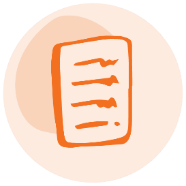 [Speaker Notes: Consider your own purpose and intent.

Complete Activity 4: Purpose and intent — Module 3 workbook (p. 4).]
Long-term planning: Learning priorities
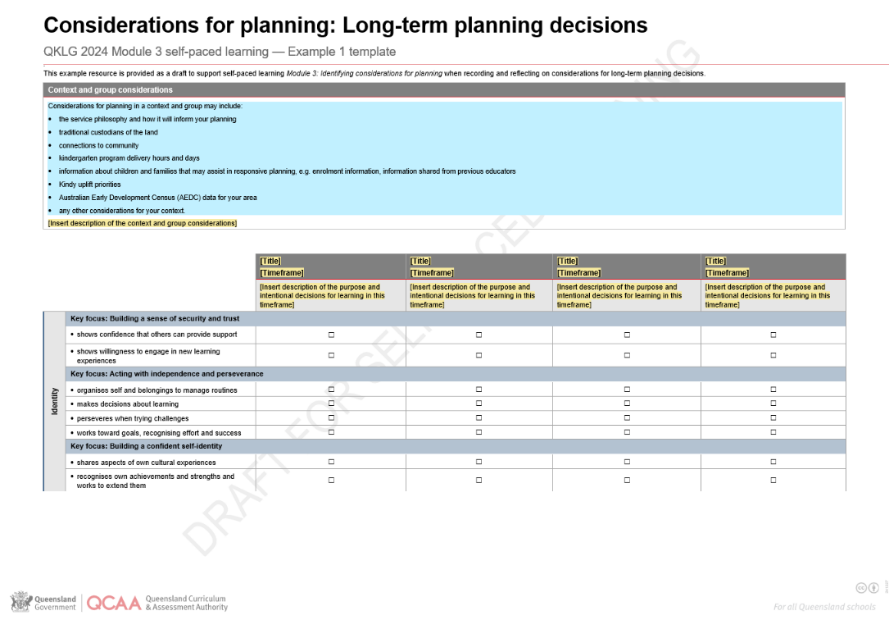 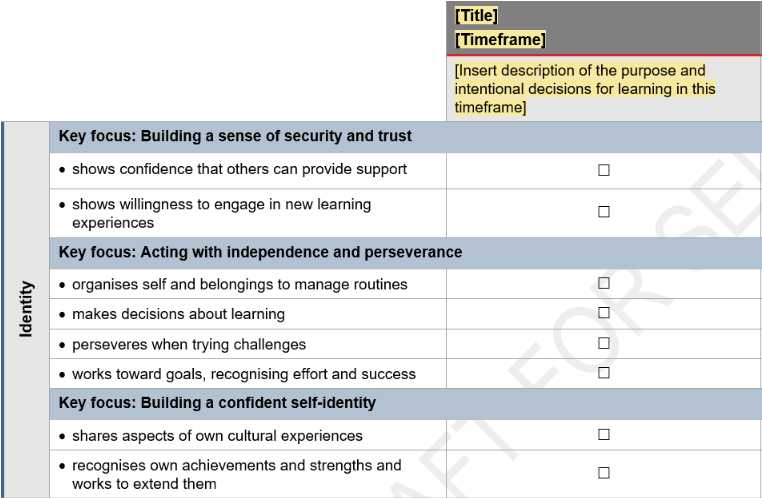 Balance of planned and spontaneous learning
Context
Learning priorities
Reflection
[Speaker Notes: Significant learning priorities that will promote purposeful, intended learning can then be determined for each block of time. These are learning priorities for the whole group.

For example, if the intended purpose of the first block of time is getting to know and settling in a new group of kindergarten children as described in Activity 4,  prioritising identity and connectedness significant learnings to promote relationship building, connecting with others, managing routines and building confidence in a new environment would be appropriate.]
Activity 5: Learning priorities
Identifying learning priorities
Expand on your description of the purpose and intent for learning at the start of the year from Activity 4.
Use the QKLG to identify significant learnings you would prioritise to promote the described purpose and intent for learning.
In your workbook — p. 4
Record the significant learnings you identify.
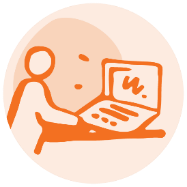 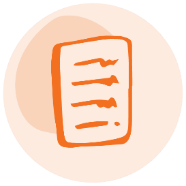 [Speaker Notes: Use the QKLG to identify significant learnings you would prioritise to promote the described purpose and intent for learning from Activity 4.

Complete Activity 5: Learning priorities — Module 3 workbook (p. 4).]
Pause and reflect
Reflect on learning priorities in your current planning.

How do you make decisions about group learning priorities?
How do you document the group’s learning priorities?
How do these priorities inform teaching, learning and assessment?
What would you like to continue or adapt in your planning practice?
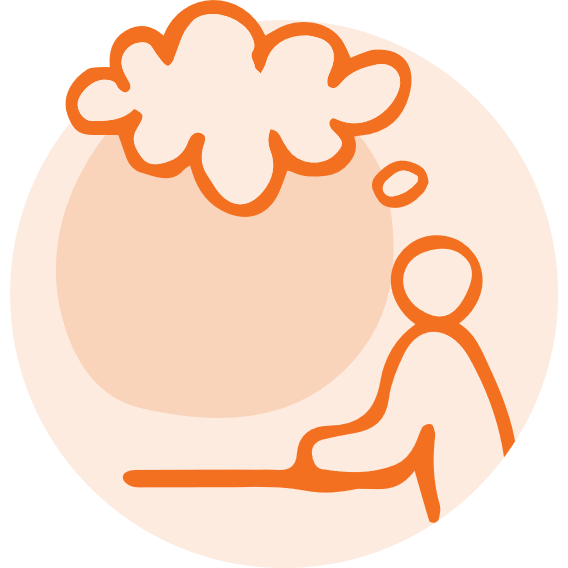 [Speaker Notes: Make any notes of reflection on the Additional notes page at the end of your workbook.]
Collaboration
Long term planning: Reflection
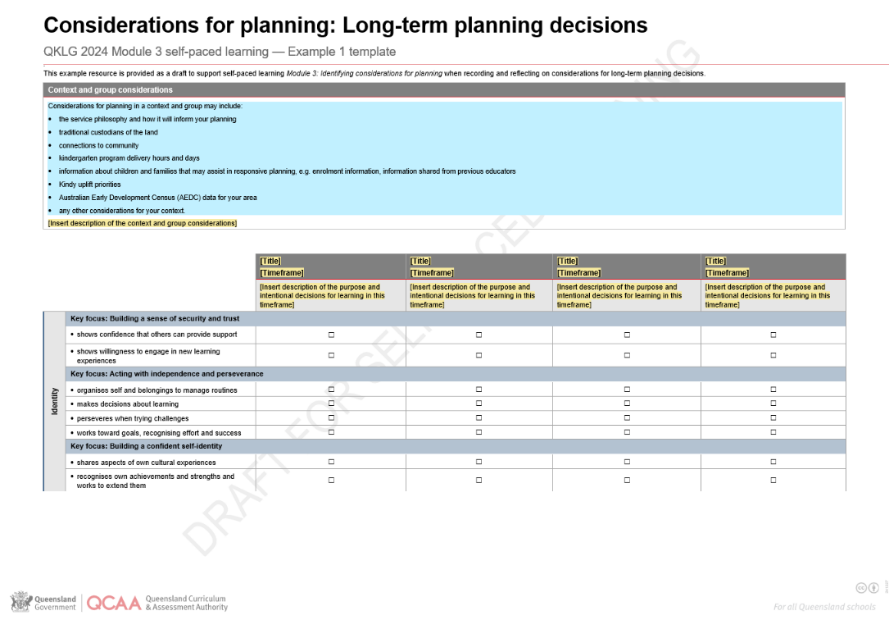 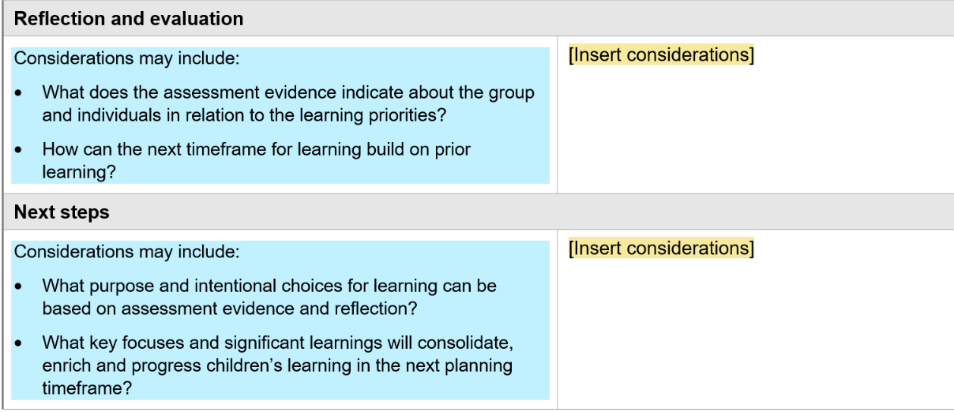 Reflection
[Speaker Notes: Reflecting on program and practice at the end of each block of time, individually or collaboratively, supports teachers and educators to review decisions about the group learning priorities for the next block of time and revise these if needed, based on reflections of former blocks of time.]
Considerations evident in long-term planning
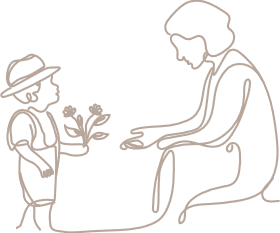 [Speaker Notes: When reflecting on long-term planning, you considered:
ways to document long-term planning decisions
long-term (time) decisions about purpose and range and balance of learning
planned learning and significant learning priorities informed by the context 
critical reflection (collaboratively and individually) informing future (time) learning decisions for a whole group of children.]
Pause and reflect
Reflect on long-term planning.

How do you engage in long-term planning?
How does long-term planning benefit teaching and learning?
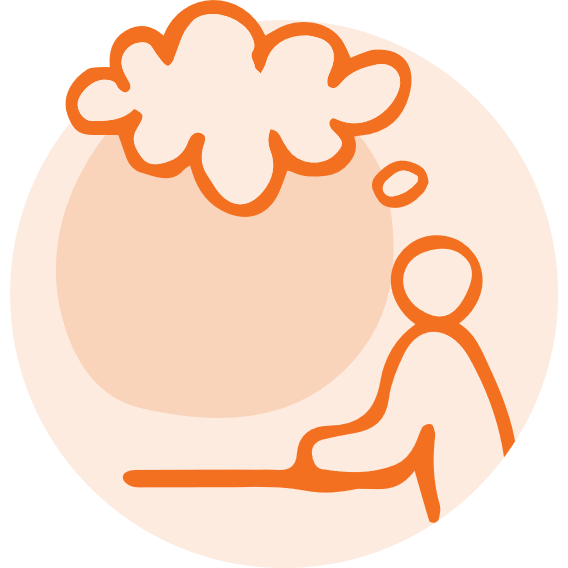 [Speaker Notes: Make any notes of reflection on the Additional notes on the final page of your workbook.]
Medium-term planning
[Speaker Notes: Medium-term planning draws on long-term planning decisions to evidence the teacher-initiated and guided learning experiences, and assessment, supporting children to progress towards the learning priorities for the group and individuals.]
Collaboration
Medium-term planning: Collaborative input
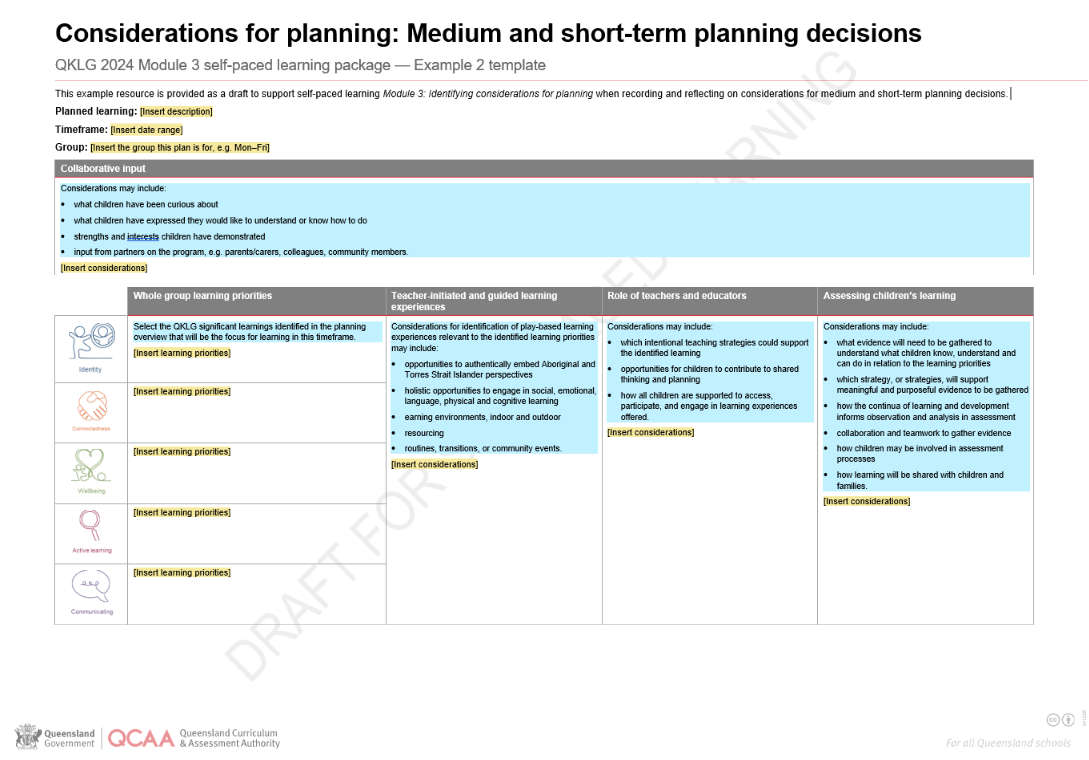 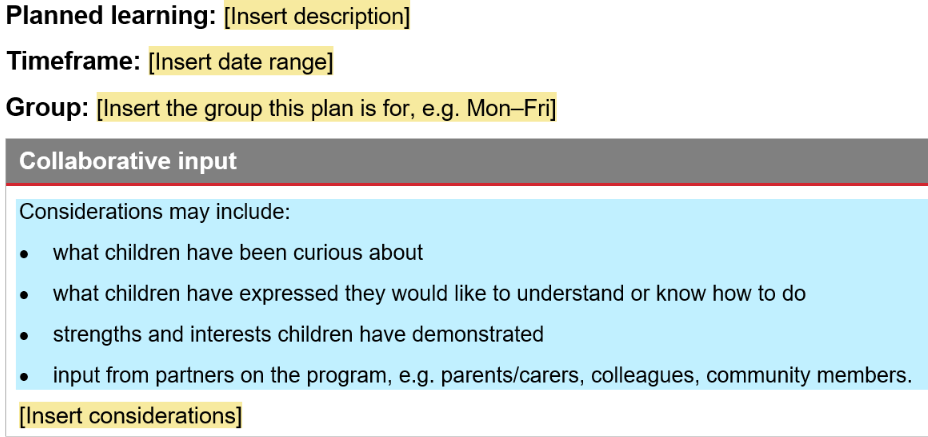 Context
[Speaker Notes: Medium-term planning connects to the context and intended learning in the long-term plan, in the Planned learning field of the example (above). A decision is then made about the medium-term timeframe this plan will cover. For example, if the long-term plan demonstrated quarterly blocks of intended learning, the medium-term planning would consider how many weeks of a quarter the plan would cover. 

The intent and purpose of learning identified in the long-term plan can be contextualised further in the medium-term plan by including collaborative input. Considerations for this input are displayed on the slide. You can consider other collaborative input you would include in your context.]
Activity 6: Collaborative input
Identify collaborative partnerships

Consider how input from collaborative partnerships is encouraged and valued in your planning.

In your workbook — p. 5
Make a note of how you document this collaborative input in your planning.
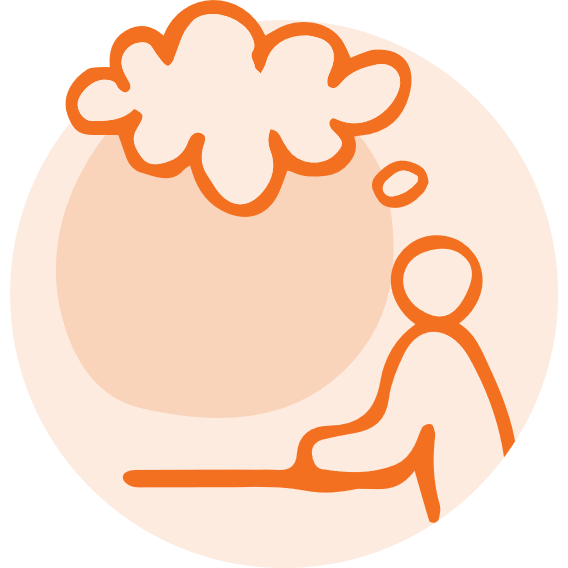 [Speaker Notes: Consider how input from collaborative partnerships is encouraged and valued in your planning.

Complete Activity 6: Collaborative input — Module 3 workbook (p. 5).]
Medium-term planning: Learning priorities
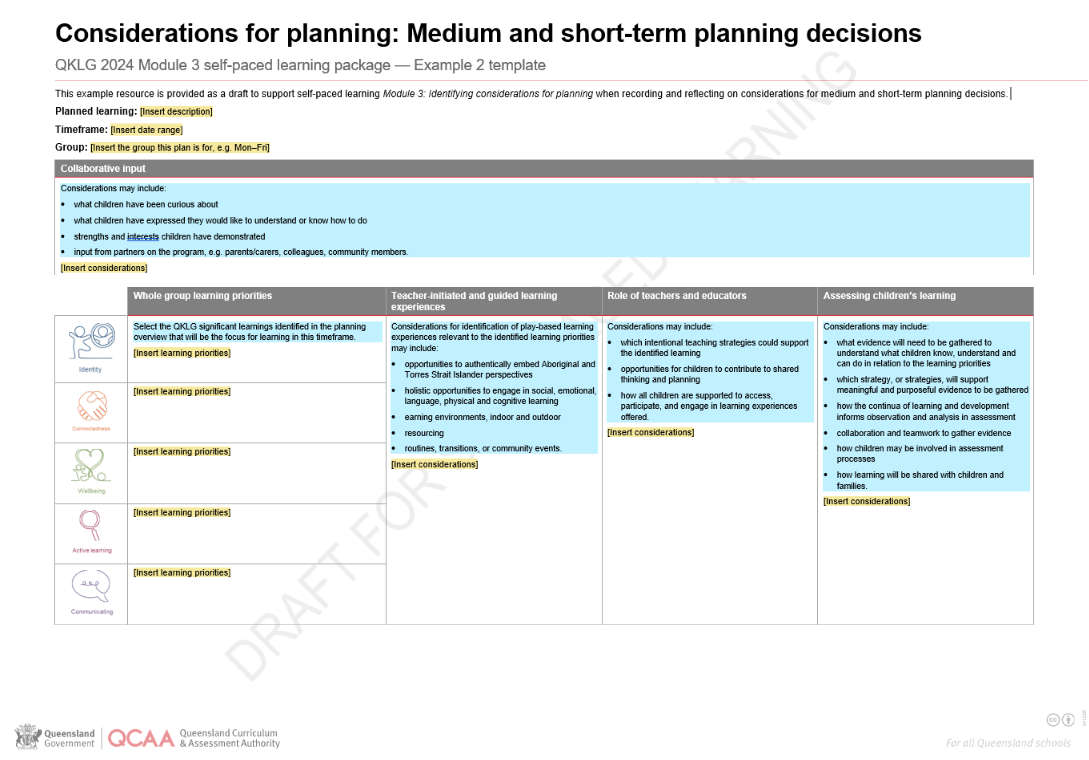 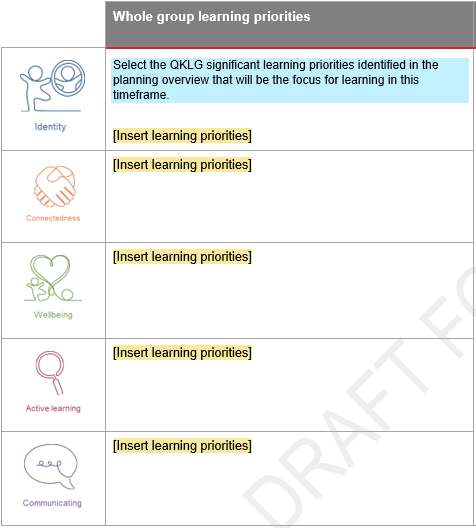 Context
Learning priorities
Reflection
[Speaker Notes: Decisions are then made about the whole group significant learning priorities from the long-term plan that will be focused on in the medium term. You may draw on the whole group priorities to identify individual child priorities that would support their learning towards that significant learning priority.
Consideration of timeframe and opportunity to deeply engage in and consolidate learning in different learning situations informs professional decision-making about the number of significant learning priorities to focus on. 
Learning is connected across the learning and development areas and these connections are visible in the selection of learning priorities. For example, if the intent of learning is to build relationships with others to develop a sense of belonging in kindergarten, priorities in identity and connectedness would be selected here.]
Collaboration
Medium-term planning: Learning experiences and the role of teachers and educators
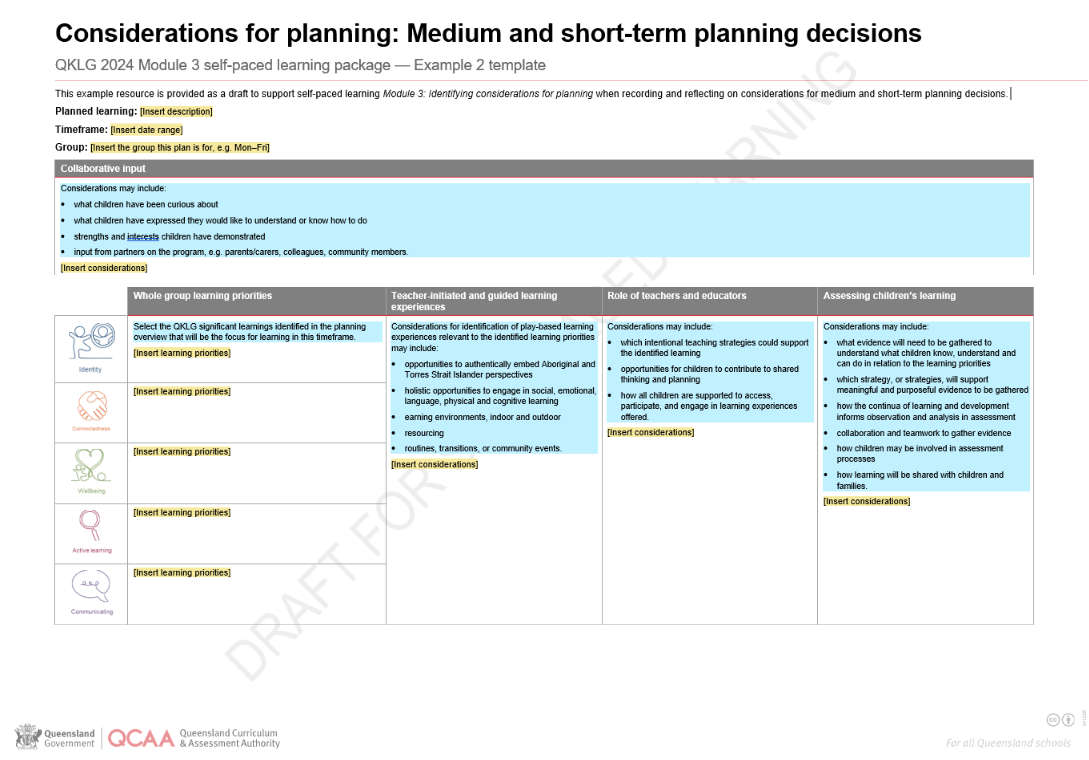 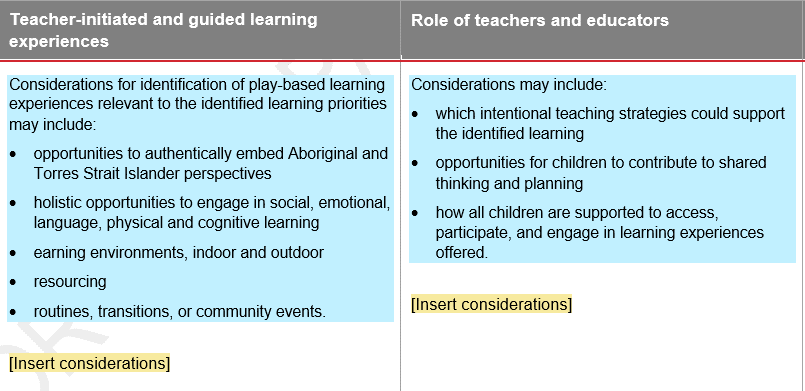 Balance of planned and spontaneous learning
Context
Learning priorities
Reflection
[Speaker Notes: Learning experiences, environments and the role of adults to promote and support the learning priorities are documented in greater detail in the medium-term plan. This makes teaching and learning visible to others and promotes collaboration and teamwork when implementing plans.]
Collaboration
Medium-term planning: Assessment
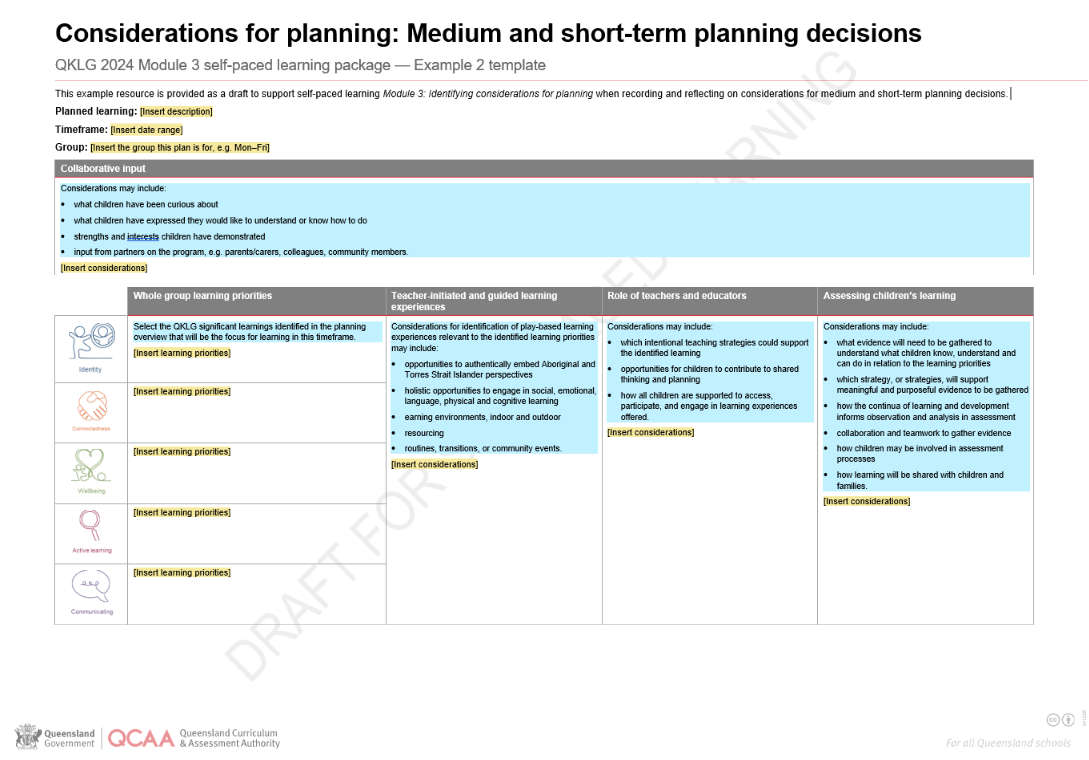 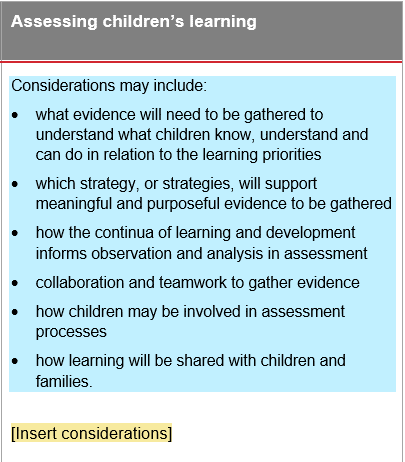 Learning priorities
Assessment
[Speaker Notes: Considerations for assessing children’s learning is included to:
build shared understanding and promote collaboration when collecting evidence of learning
strategically plan for the evidence of learning to collect, and how that evidence could be collected to support efficient ways of working.
 
Identifying assessment decisions in the plan assists all people working with the class to know the focus for learning for the group and their role in documenting this evidence of learning.]
Activity 7: Assessment
Reflect on assessment 
How do you make decisions about evidence of learning to collect?
How could shared understanding and teamwork be supported through your documentation?
In your workbook — p. 5
Make a note of what you could continue, start or stop to support efficient ways of working?
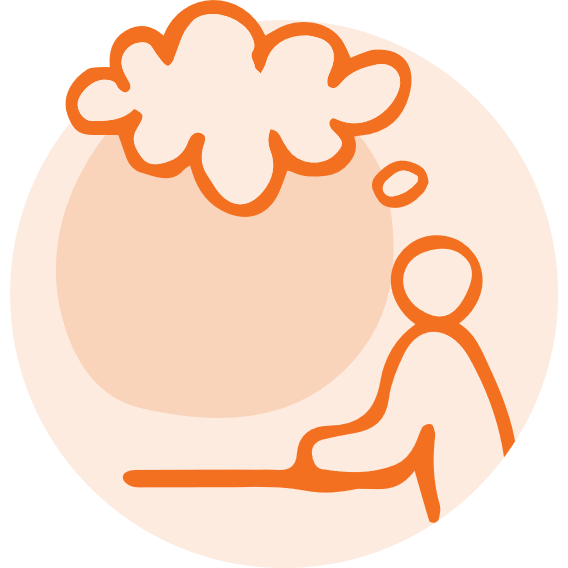 [Speaker Notes: Reflect on your own assessment practices.

Complete Activity 7: Assessment — Module 3 workbook (p. 5).]
Short-term planning
[Speaker Notes: Short-term planning demonstrates how teachers and educators recognise, value and respond to what children are interested in and want to learn.]
Collaboration
Documentation
Short-term planning
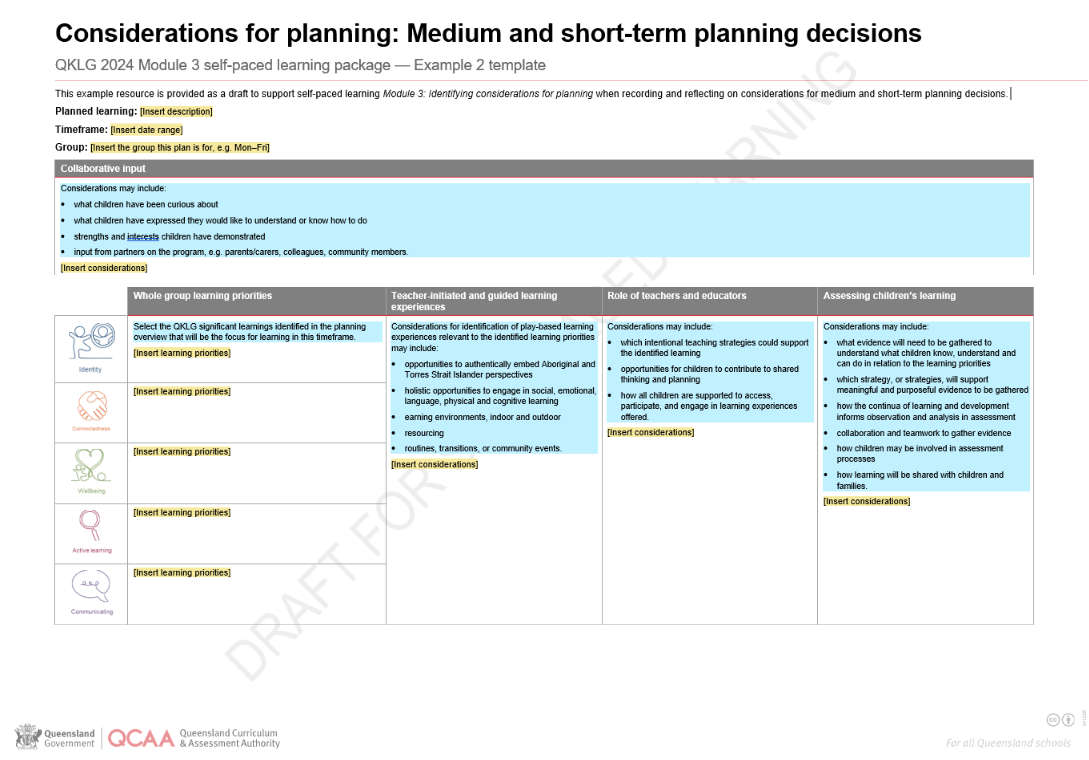 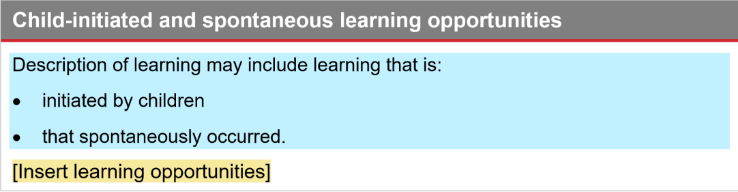 Context
Learning priorities
Reflection
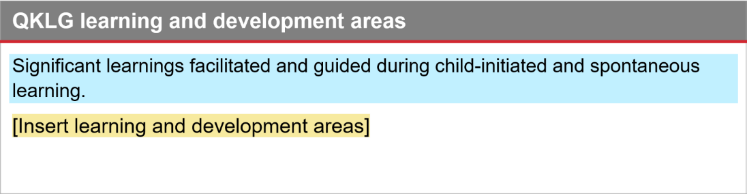 Assessment
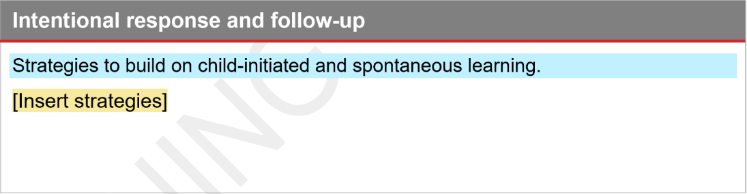 [Speaker Notes: Spontaneous and child-initiated learning occurs alongside planned learning. As ideas and interests arise in the short term (e.g. daily/weekly/fortnightly), teachers make professional judgments about the learning to follow. These are guided by the learning priorities to ensure children have opportunities to develop the knowledge, skills and dispositions in the learning and development areas of the QKLG.]
Collaboration
Medium and short-term planning: Critical reflection
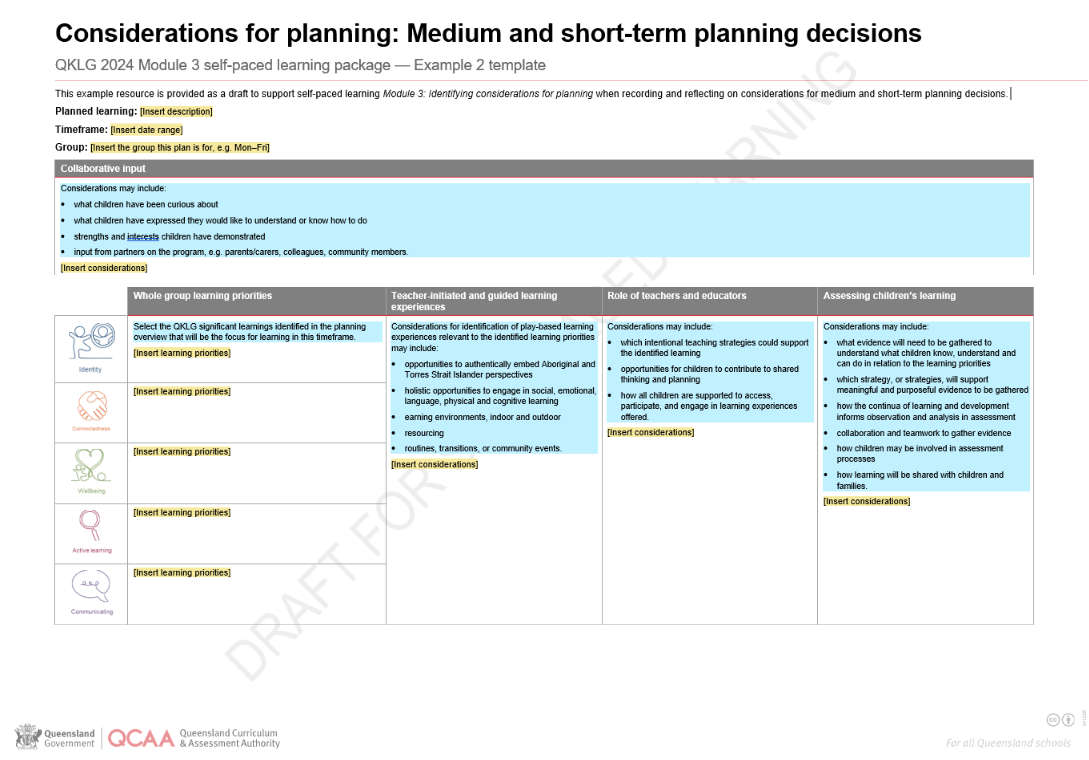 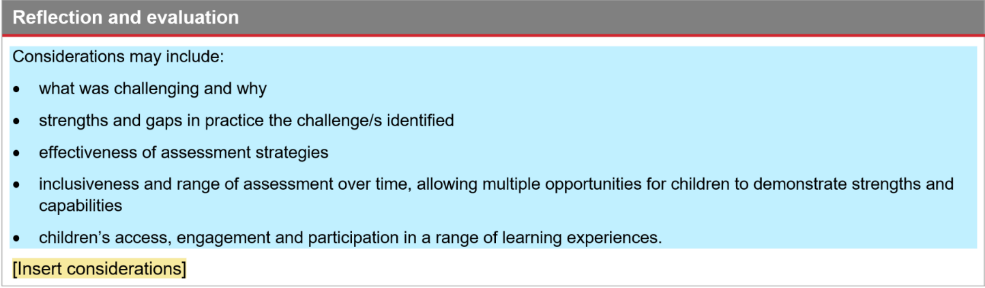 Reflection
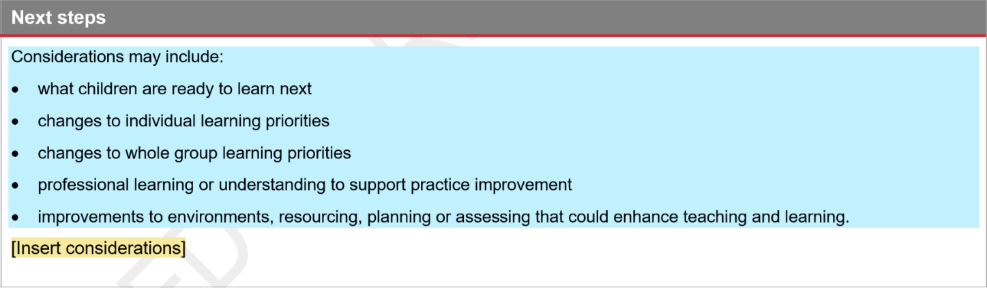 [Speaker Notes: Critical reflection and evaluation inform ongoing decisions between each medium-term block of time. This allows teachers to identify next steps for the learning children are ready  for and adjust practice accordingly.]
Considerations evident in medium- and short-term planning
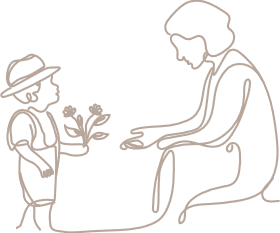 [Speaker Notes: When reflecting on medium- and short-term planning, you considered:
ways to document medium- and short-term planning decisions
evidencing the balance of planned and spontaneous learning over the medium- and short-term (time)  
targeted learning priorities drawn from the long-term plan responding to the context
assessment and how this can strategically support collaboration and teamwork 
critical reflection to inform future (time) learning decisions.]
Activity 8: Reflecting on timeframes in planning
Reflect on timeframes in planning
What does medium- and short-term planning look like for you?
What would you like to think more about?

In your workbook — p. 6
Make a note of how these reflections will inform future practice.
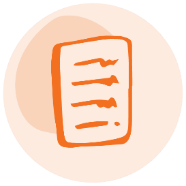 [Speaker Notes: Reflect on your own timeframes in planning.

Complete Activity 8: Reflecting on timeframes in planning — Module 3 workbook (p. 6).]
Module 3: Learning outline
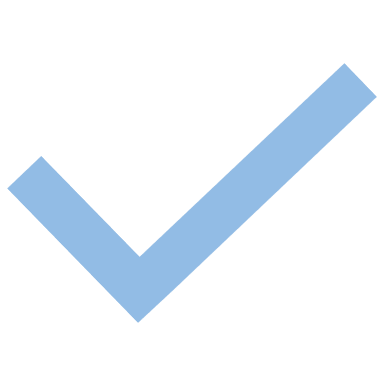 [Speaker Notes: This section of the module is dedicated to reflecting on your learning. Take the time to think about everything you have learned.
On the following slide, you will consider next steps to action in the future.]
Activity 9: Reflect and evaluate
Reflect on the module
Drawing on your reflections across this module, consider next steps you will take. 

In your workbook — p. 7
Write one thing you will continue, adapt, start, and stop.
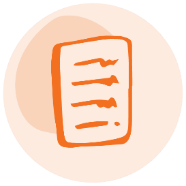 [Speaker Notes: Reflect on what you want to do next with your new understandings.

Complete Activity 9: Reflect and evaluate — Module 3 workbook (p. 7).]
QKLG 2024 familiarisation and planning series
[Speaker Notes: Congratulations on completing Module 3, the final module in the self-paced learning package.]
Contact us
K–10 Curriculum and Assessment Branch
E  qklg@qcaa.qld.edu.au
[Speaker Notes: Contact us: qklg@qcaa.qld.edu.au]
References
Australian Government Department of Education (AGDE) 2022, ‘Belonging, Being and Becoming: The Early Years Learning Framework for Australia V2.0’, ACECQA: Approved learning Frameworks Version 2.0 — Communications toolkit www.acecqa.gov.au/acecqa-approved-learning-frameworks-version-2.0-communications-toolkit.
Australian Children’s Education and Care Quality Authority (ACECQA) 2022, ‘'Information sheet: BELONGING, BEING, BECOMING — The Early Years Learning Framework for Australia — V2.0, 2022' |www.acecqa.gov.au/sites/default/files/2020-01/Guide-to-the-NQF.pdf
Australian Children’s Education and Care Quality Authority (ACECQA) 2024, ‘Guide to the National Quality Framework: Interactive PDF’, Guide to the NQF www.acecqa.gov.au/nqf/about/guide.   
Australian Children’s Education and Care Quality Authority (ACECQA) 2024, Quality Area 1: Educational program documentation for educators and teachers ― Early childhood (National Quality Standard: Information sheet), www.acecqa.gov.au/resources/supporting-materials/infosheet.
Acknowledgments
Third-party copyright material, and QCAA material not covered by the CC BY licence is listed below:
Queensland Government coat of arms, and the QCAA and QSA trademarks may not be reproduced without permission.
Acknowledgment of Country artwork (2023) ‘Growth through Learning’ by Chern’ee, Brooke and Jesse Sutton, Kalkadoon. www.cherneesutton.com.au
Student and staff images have been used with permission.
Australian Government Department of Education [AGDE] (2022). Belonging, Being and Becoming: The Early Years Learning Framework for Australia (V2.0). Australian Government Department of Education for the Ministerial Council.  Licensed [Creative Commons Attribution 4.0 International](https://creativecommons.org/licenses/by/4.0) (CC BY 4.0)
Copyright notice
© State of Queensland (QCAA) [2024]
Licence: https://creativecommons.org/licenses/by/4.0 | Copyright notice: www.qcaa.qld.edu.au/copyright — lists the full terms and conditions, which specify certain exceptions to the licence. | Attribution (include the link): © State of Queensland (QCAA) [2024] www.qcaa.qld.edu.au/copyright.
Other copyright material in this presentation is listed on the previous slide/s.
QCAA social media